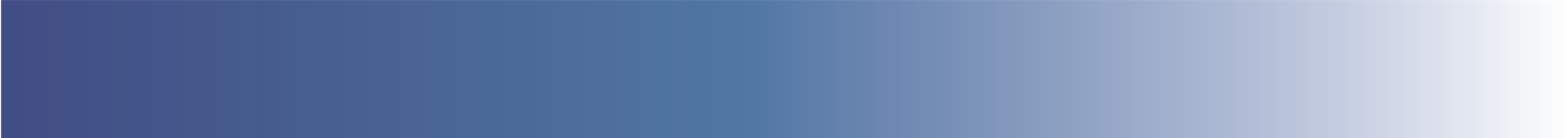 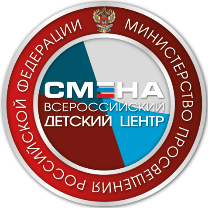 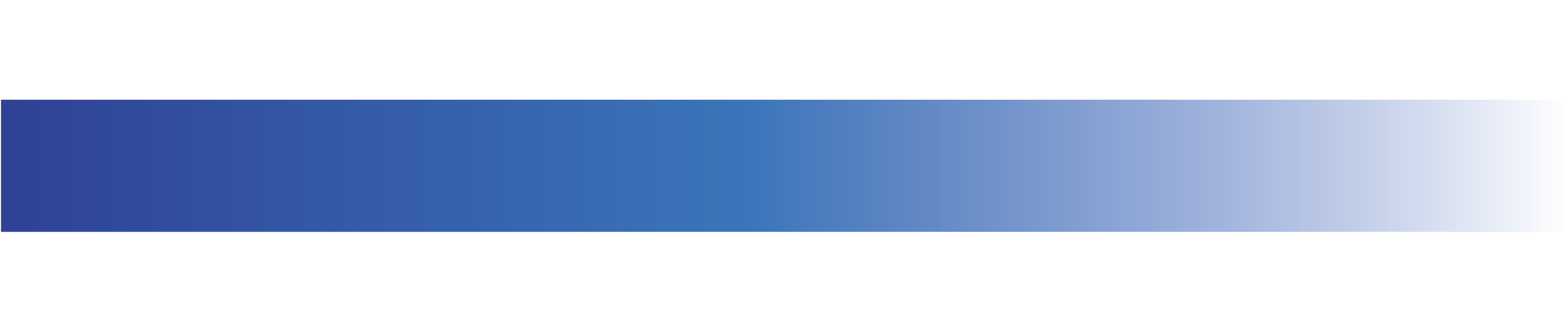 МИНИСТЕРСТВО ПРОСВЕЩЕНИЯ РОССИЙСКОЙ ФЕДЕРАЦИИ
ФЕДЕРАЛЬНОЕ ГОСУДАРСТВЕННОЕ БЮДЖЕТНОЕ ОБРАЗОВАТЕЛЬНОЕ УЧРЕЖДЕНИЕ 
 «ВСЕРОССИЙСКИЙ ДЕТСКИЙ ЦЕНТР «СМЕНА»
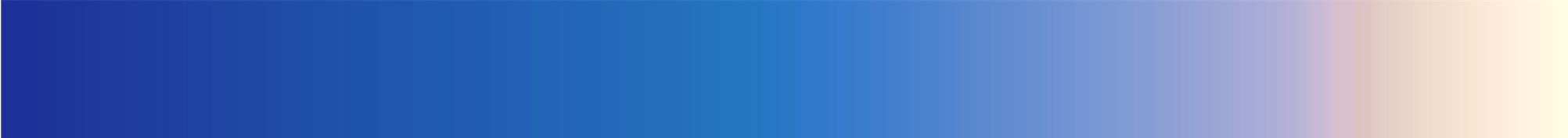 Организация партнерства 
при реализации тематических смен
в Детском образовательном лагере
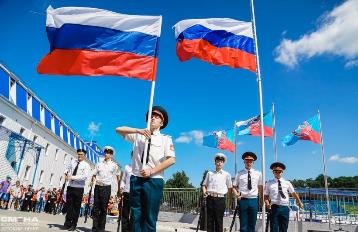 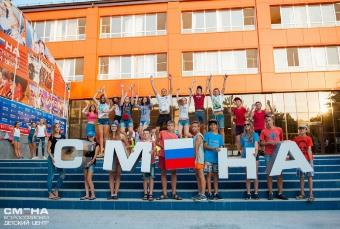 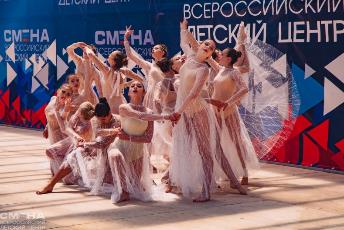 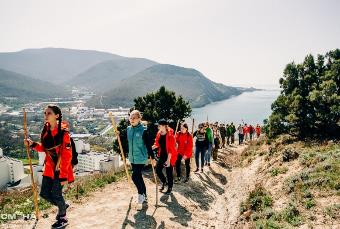 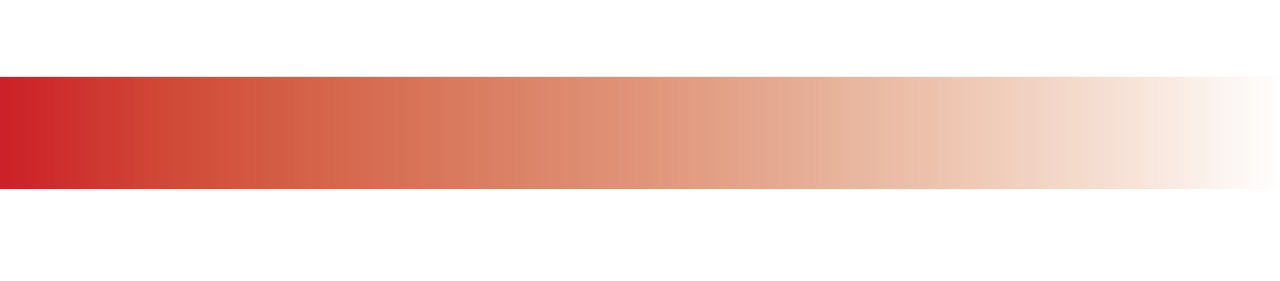 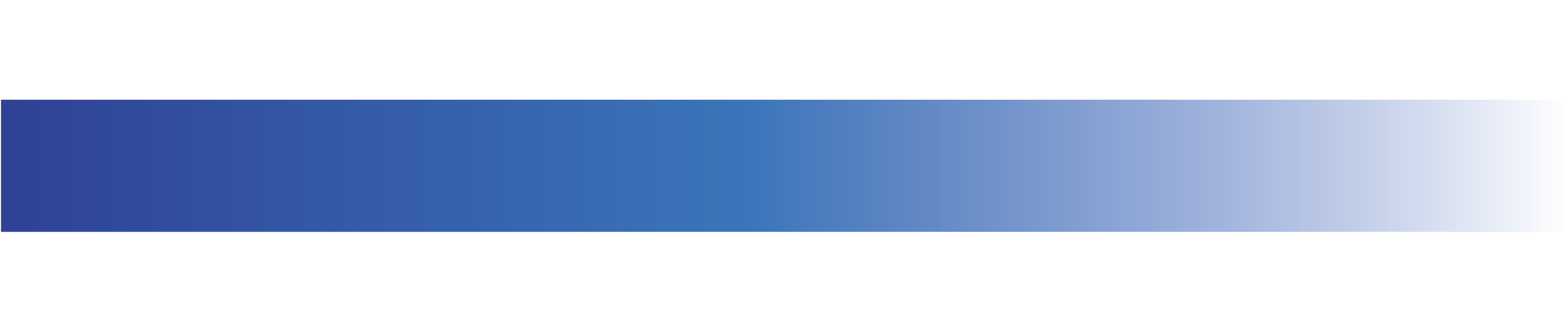 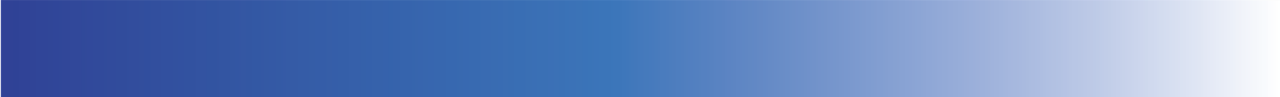 ФЕДЕРАЛЬНОЕ ГОСУДАРСТВЕННОЕ БЮДЖЕТНОЕ ОБРАЗОВАТЕЛЬНОЕ УЧРЕЖДЕНИЕ 
 «ВСЕРОССИЙСКИЙ ДЕТСКИЙ ЦЕНТР «СМЕНА»
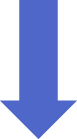 ВДЦ «Смена» - один из ведущих образовательных детских центров России, расположен 
на Черноморском побережье Краснодарского края 
(г.-к. Анапа, с. Сукко)
В  ВДЦ «Смена» созданы все условия для реализации дополнительных общеобразовательных общеразвивающих программ.
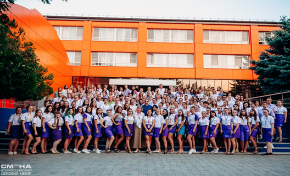 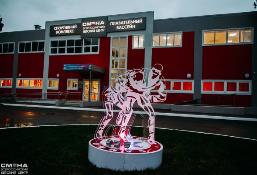 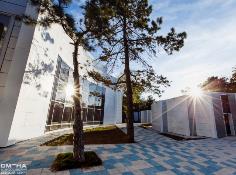 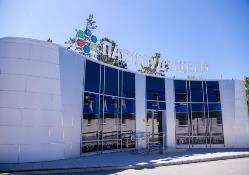 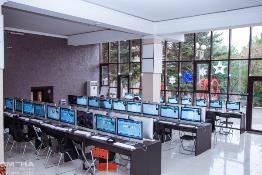 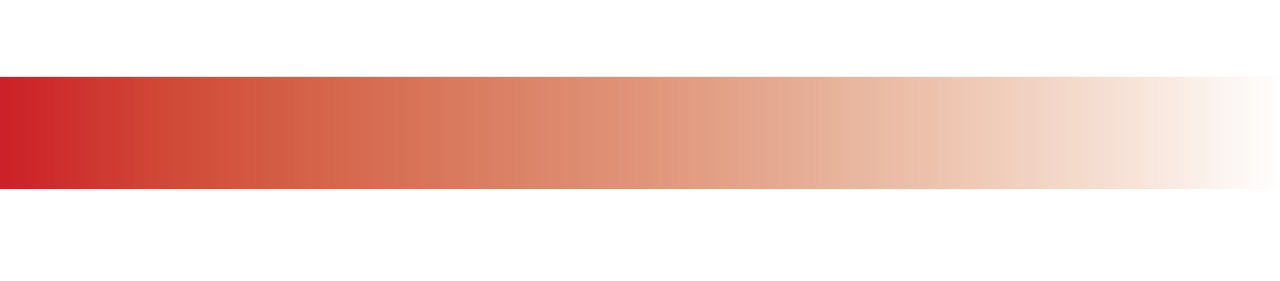 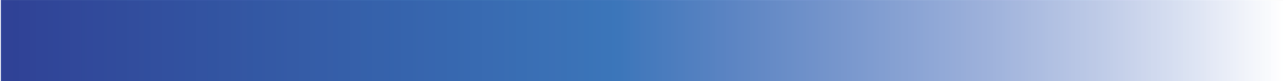 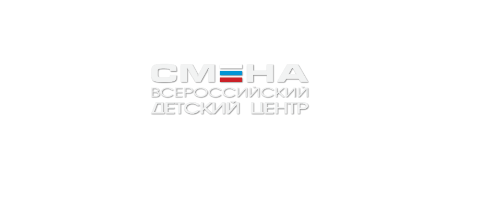 В течении года ВДЦ «Смена» реализует 16 смен
количество обучающихся – около 20 000 человек
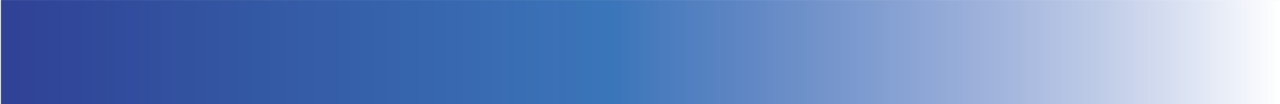 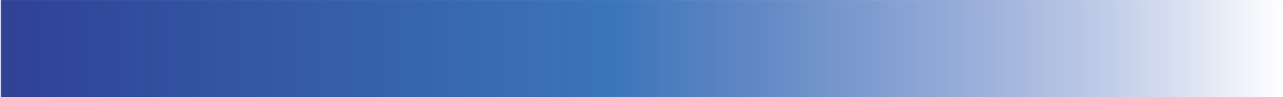 44 дополнительные общеобразовательные общеразвивающие программы 
по 6 основным направленностям дополнительного образования
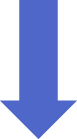 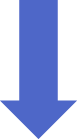 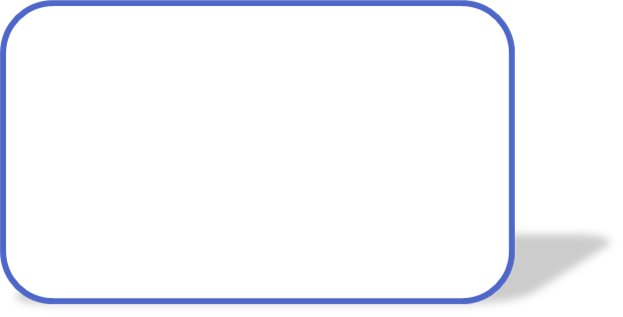 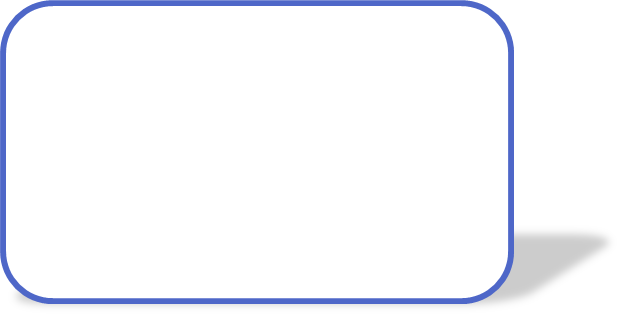 24 программы
«партнерские» (совместно с тематическими партнерами)
3 программы
«специализированные 
смены»
17 программ 
«авторских»
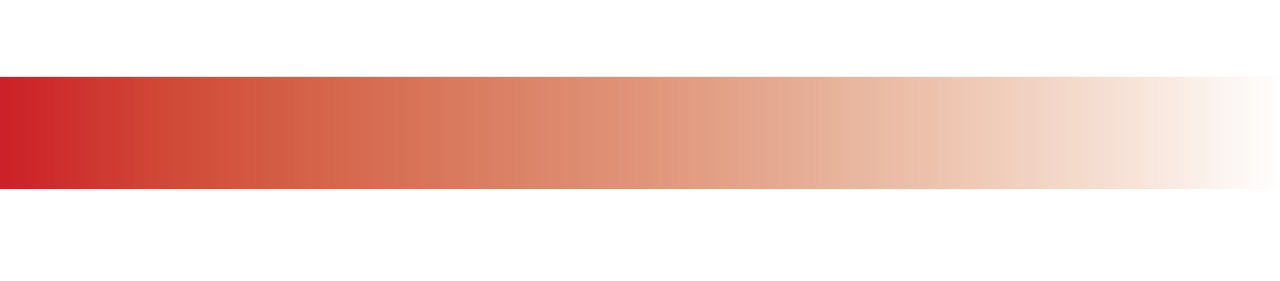 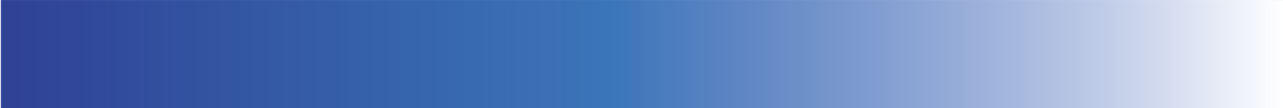 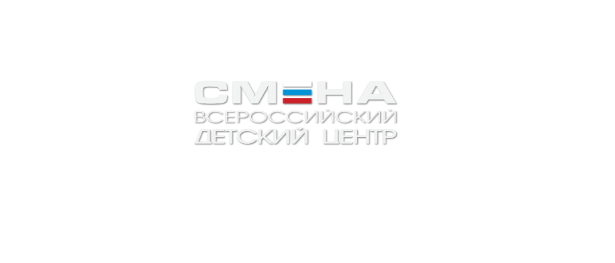 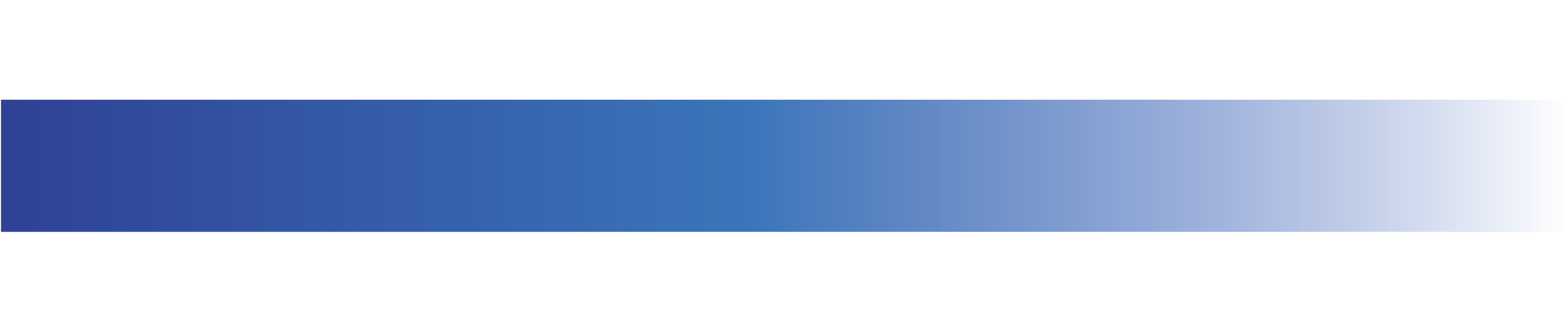 «Специализированные смены» - 3 программы
Министерство просвещения Российской Федерации
Всероссийские спортивные соревнования школьников «Президентские состязания»
Всероссийская военно-спортивная игра 
«Казачий сполох»
Всероссийская Спартакиада допризывной 
казачьей молодежи
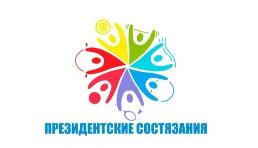 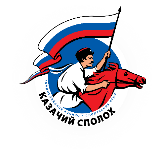 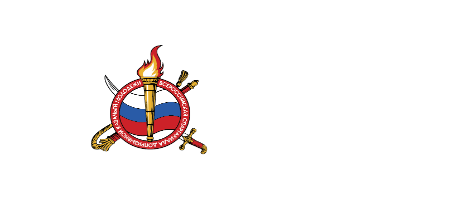 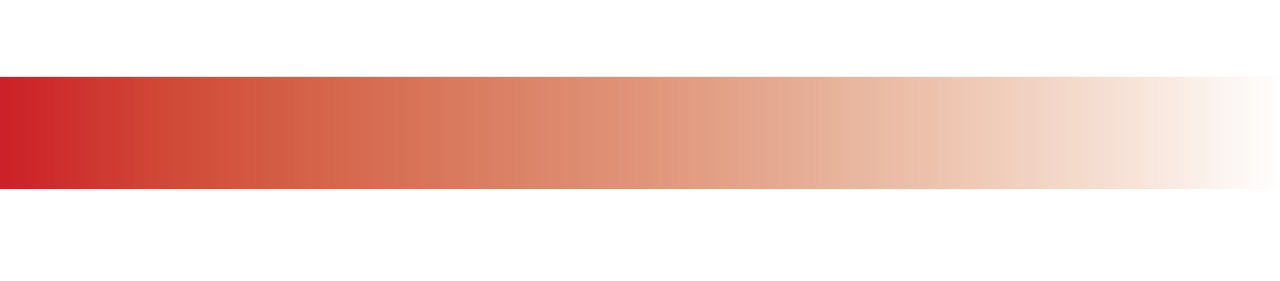 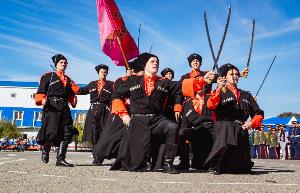 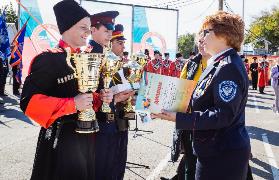 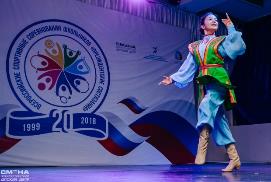 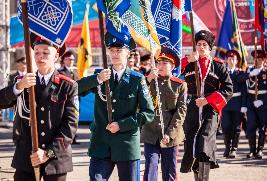 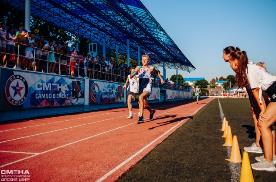 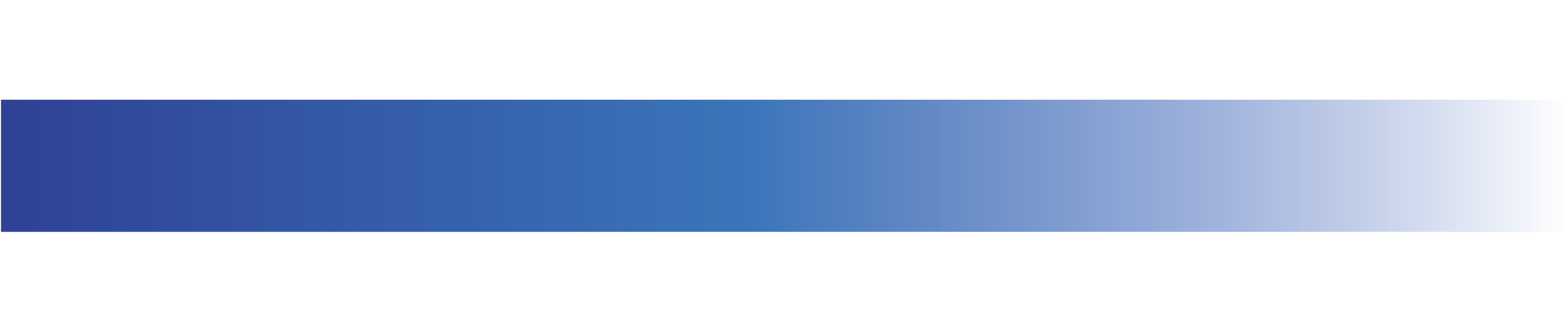 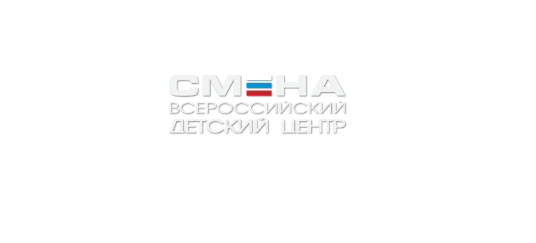 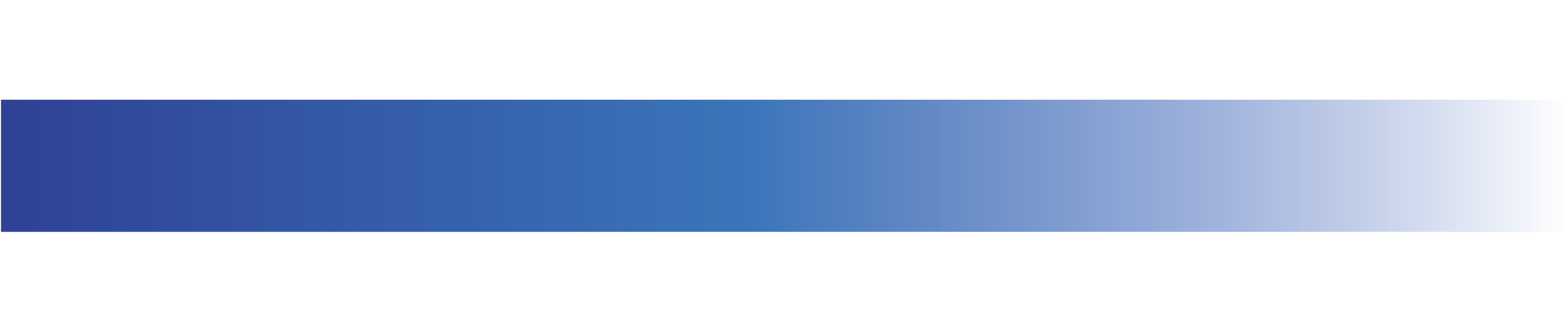 «Партнерские смены» - 24 программы
реализуются совместно с партнерами
Следственный комитет Российской Федерации 
«Юный следователь»
ФГБОУ ДО «Федеральный центр детско-юношеского туризма и краеведения»
Всероссийский  фестиваль юных туристов-краеведов  «Искатели»  
Общероссийский  Профсоюз образования 
Всероссийская  профильная смена «Педагогический навигатор»
ФГБУК Всероссийский центр развития художественного творчества и гуманитарных технологий
Всероссийский финал акции «Я – гражданин России»
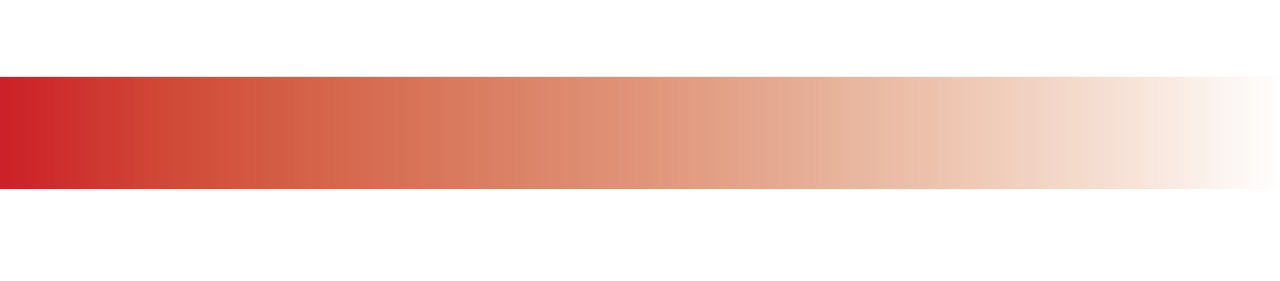 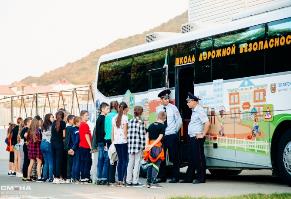 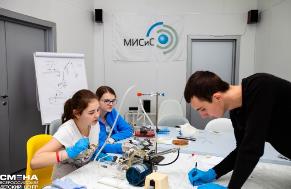 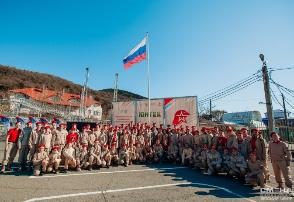 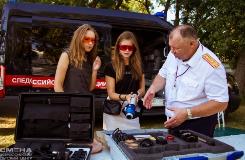 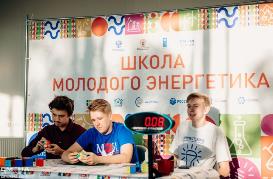 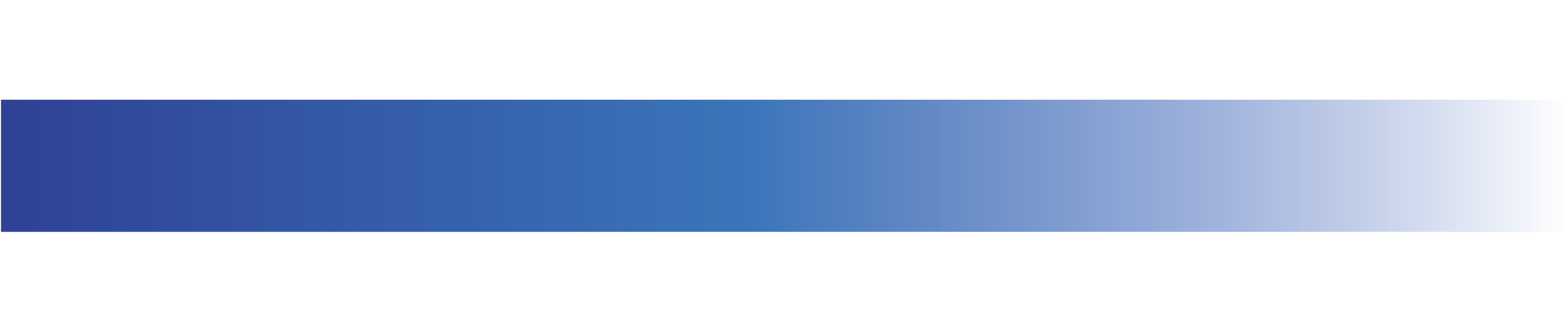 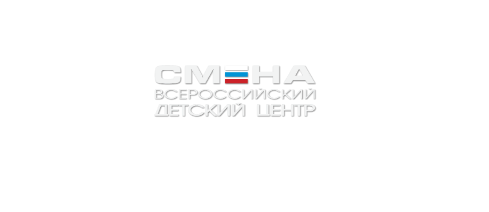 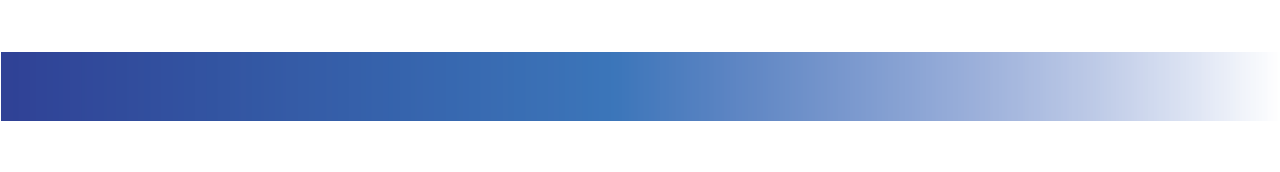 «Авторские проекты» - 17 программ
Профориентационная смена «Город мастеров»
Образовательный проект «Волонтер»
Образовательный проект «Я - гражданин»
Гражданский патриотический форум «Патриот России»
«Зимняя детская киноакадемия»
«Медиафорум молодых журналистов»
«Всероссийский фестиваль добра»
«Всероссийский шахматный фестиваль»
Всероссийский фестиваль творческих идей «Новая Смена!»
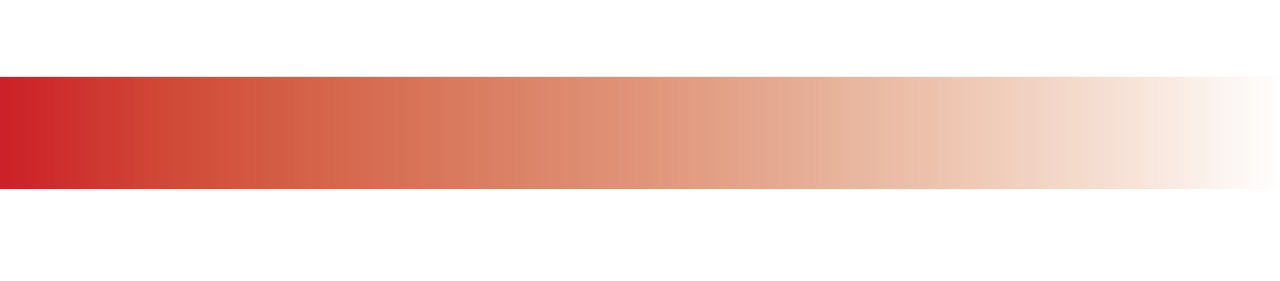 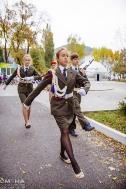 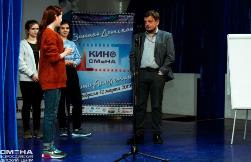 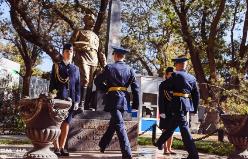 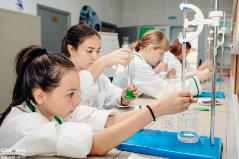 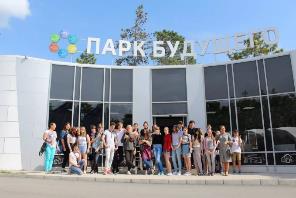 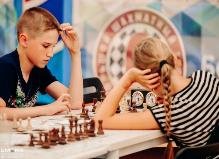 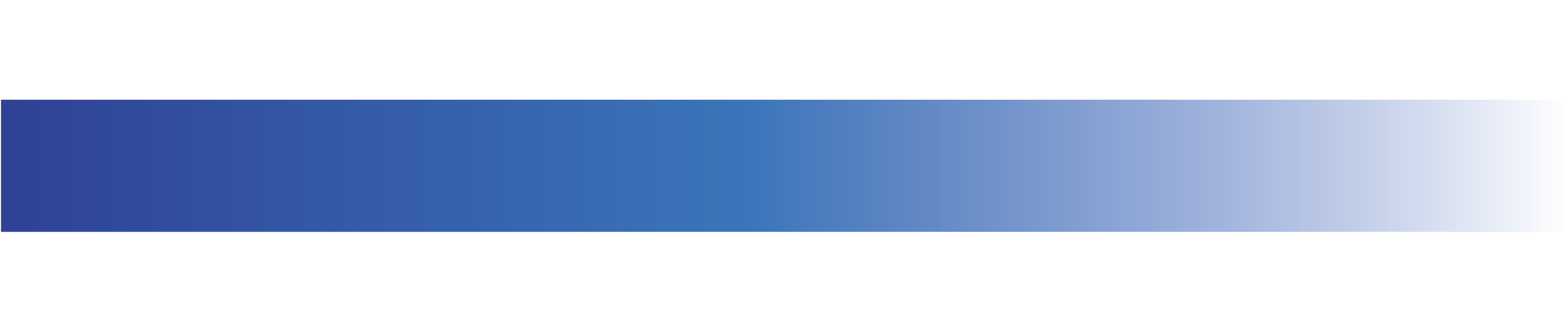 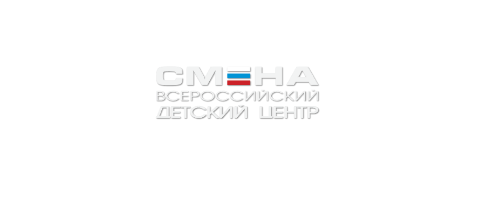 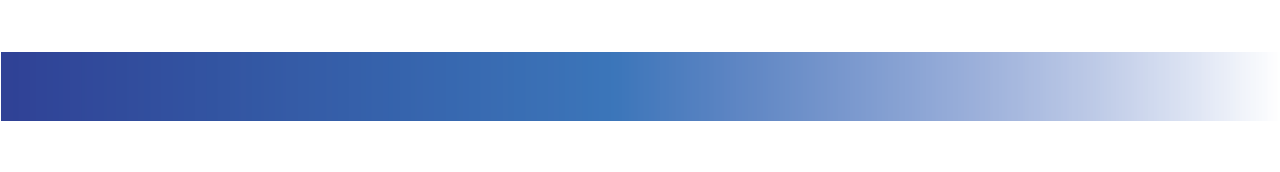 «Авторские проекты» - 17 программ
«Всероссийские игры школьных спортивных клубов»
«Лига юных пловцов»
Образовательно-оздоровительный проект «Академия творчества»
Образовательно-оздоровительный проект «Олимпийская академия»
«Летняя детская киноакадемия»
«Всероссийская творческая смена «Мир танца»
«Всероссийский фестиваль русского языка и российской культуры»
«Слет школьных лесничеств»
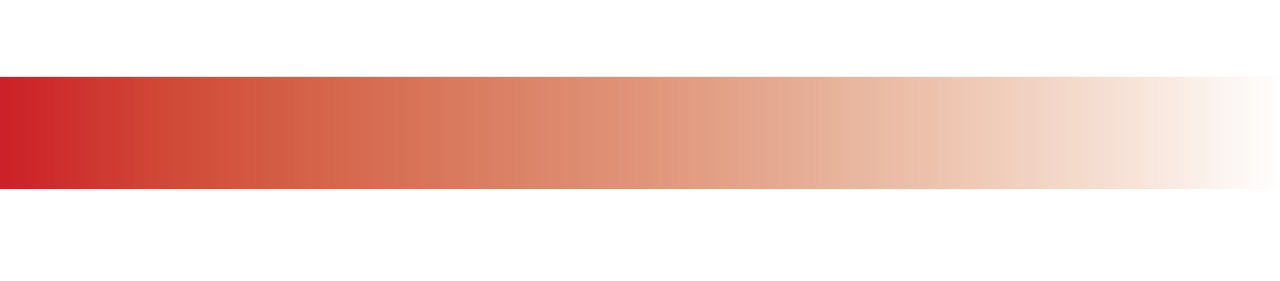 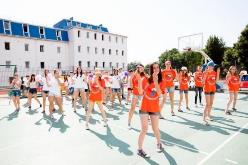 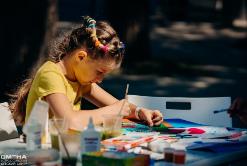 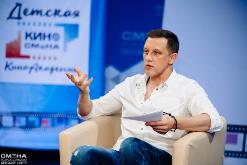 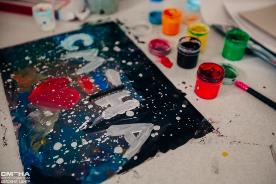 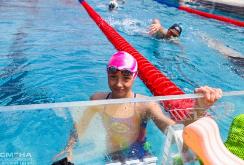 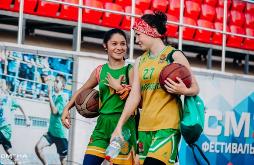 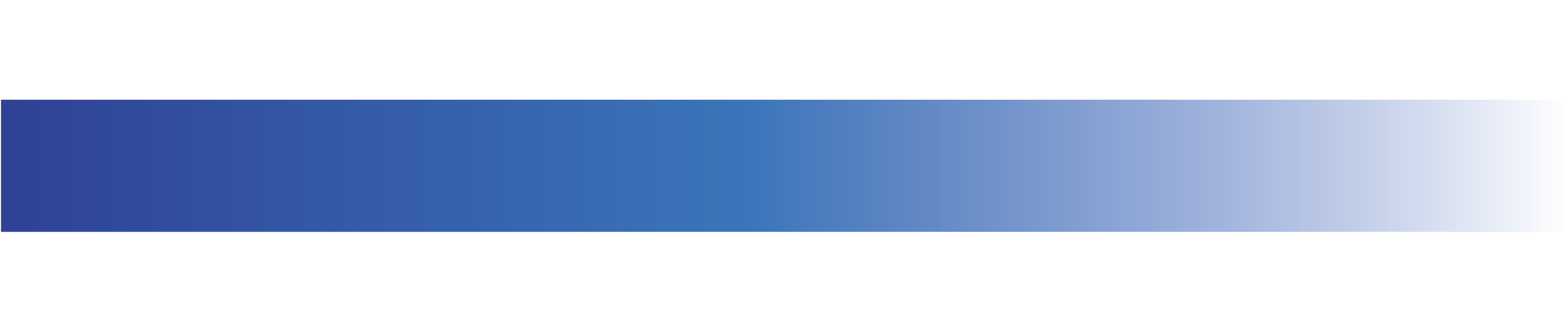 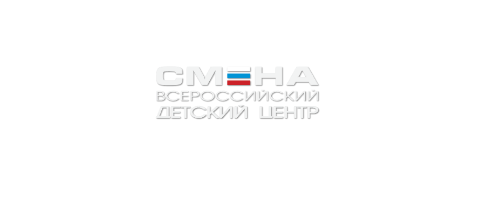 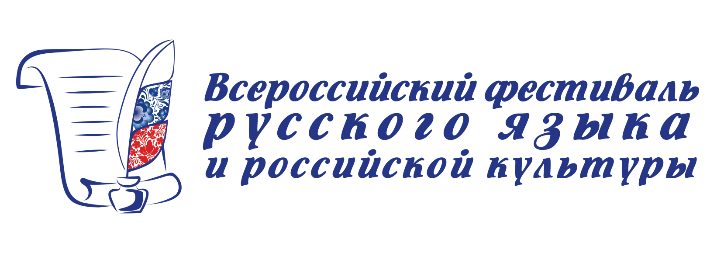 Авторский проект
ВДЦ «Смен»,
направлен на популяризацию русского языка, 
укрепление его  как фундаментальной основы культурного единства многонациональной России
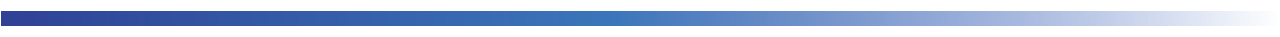 Реализуется по 4 образовательным направлениям:
«Говори по-русски правильно»
«Диалог культур»
«КиноКнига»
«Язык – душа театра»
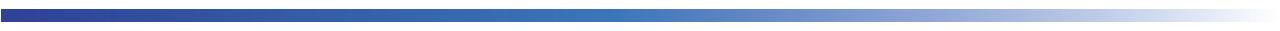 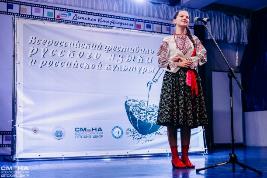 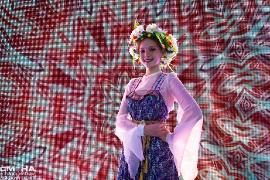 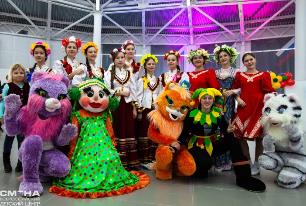 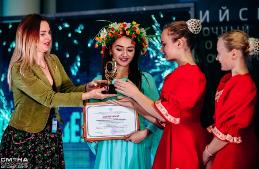 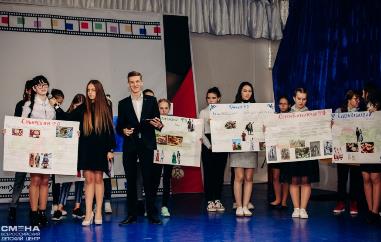 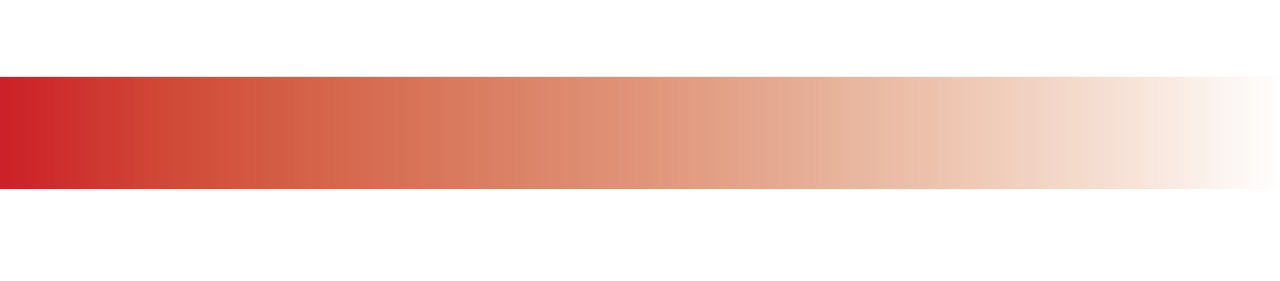 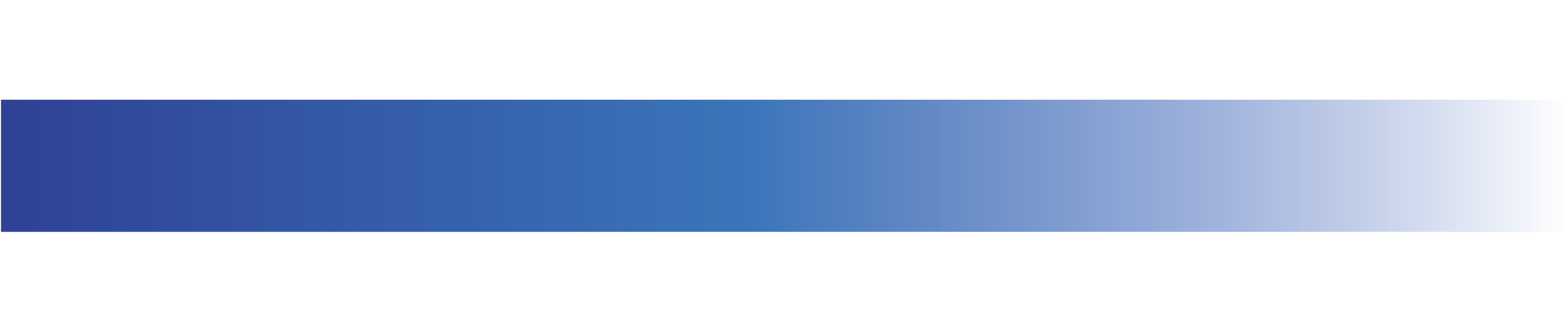 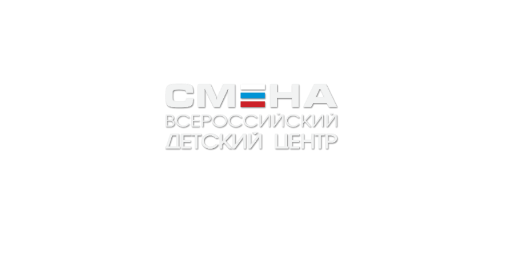 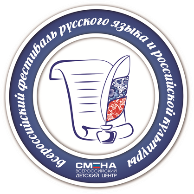 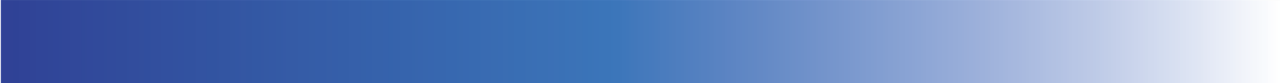 Партнеры программы:
ФГБОУ ВО «Московский педагогический государственный университет»
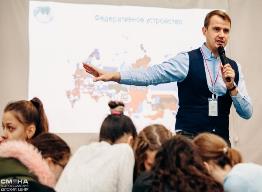 Специалисты МПГУ
Игра «Интеллектуальная зарница»
Мастер-класс «Ораторское искусство»
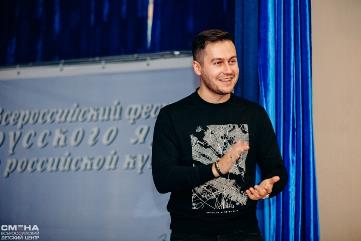 Блогер, буктьюбер, публицист
Творческая встреча на тему 
    «Особенности создания и ведения блога»
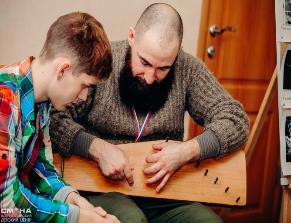 Член РГО, Фольклорист, музыкант 
Мастер-класс «Игра на гуслях»
Мастер-класс «Как участвовать в молодежных 
    конкурсах, премиях, грантах и побеждать»
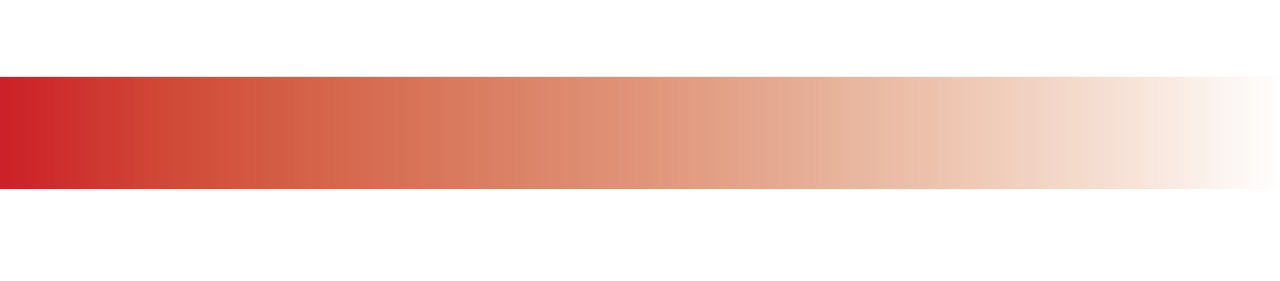 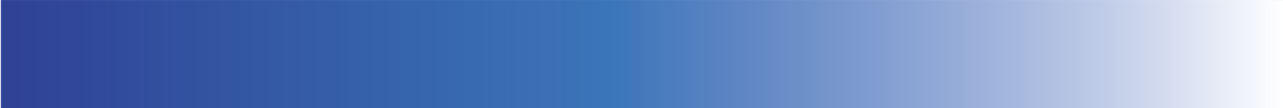 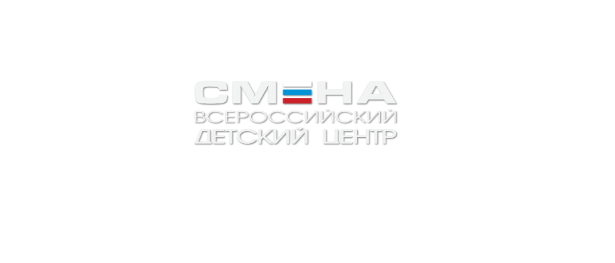 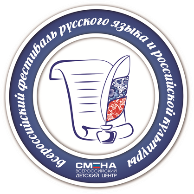 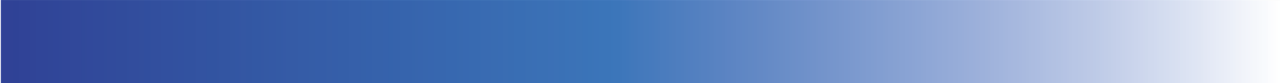 Партнеры программы:
ФГБОУ ВО «Государственный институт русского языка им. А.С. Пушкина»
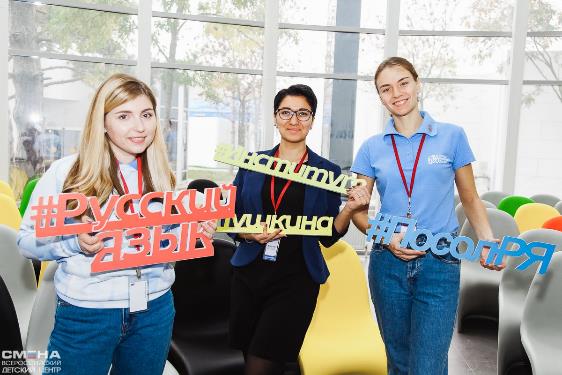 Международная волонтерская программа 
«Послы русского языка в мире»
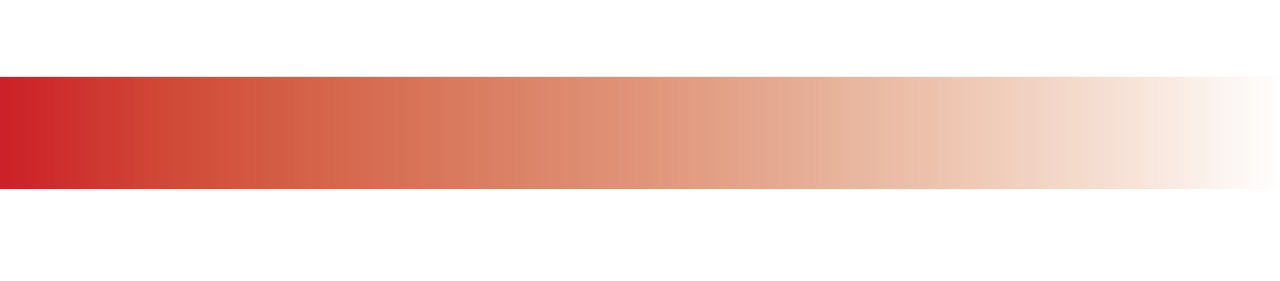 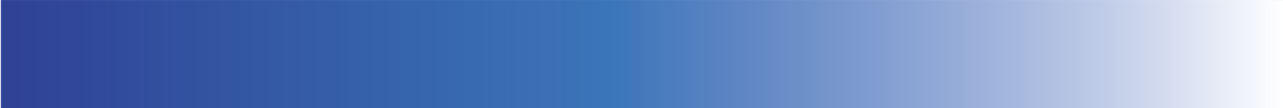 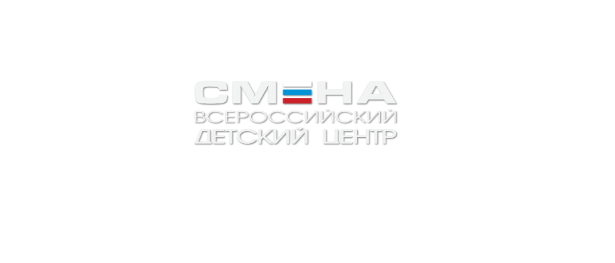 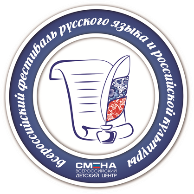 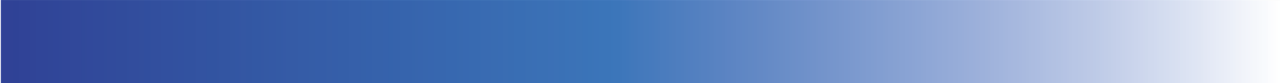 Всероссийский конкурс творческих и исследовательских работ
«СЛОВО В «СМЕНЕ»
«Истинная любовь к своей стране 
не мыслима без любви к своему языку»
К.Г. Паустовский
Номинации:
- «Русский – язык творчества»
- «Русский – язык науки»
- «Русский проект»
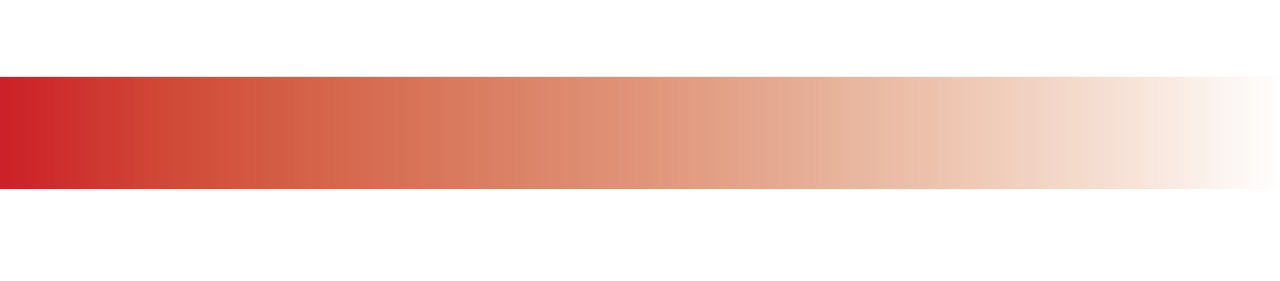 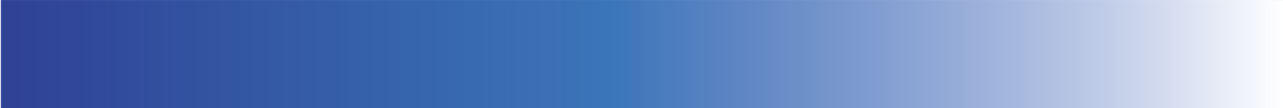 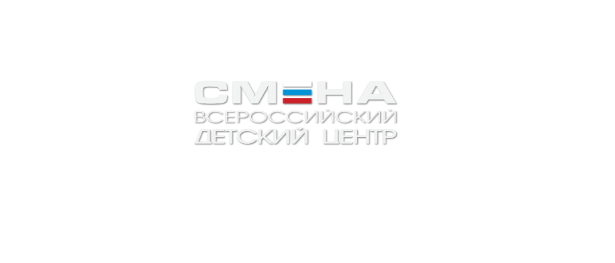 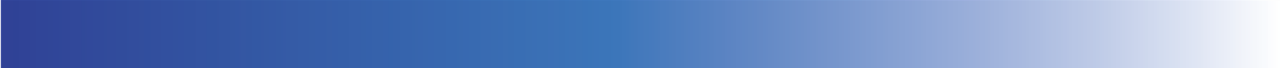 Реализация программы
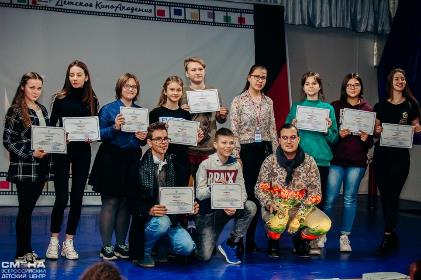 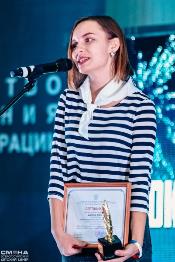 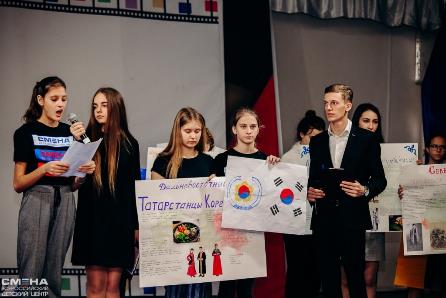 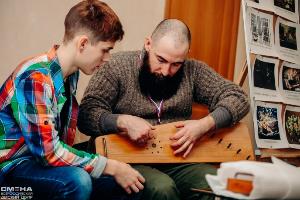 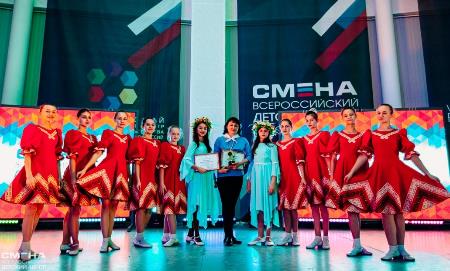 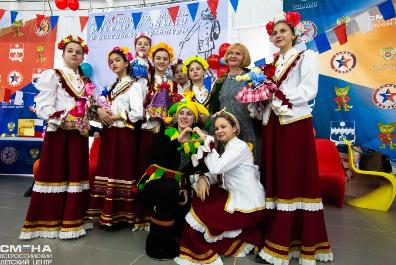 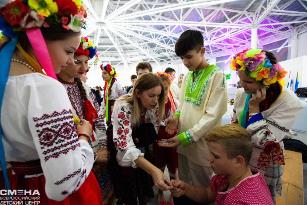 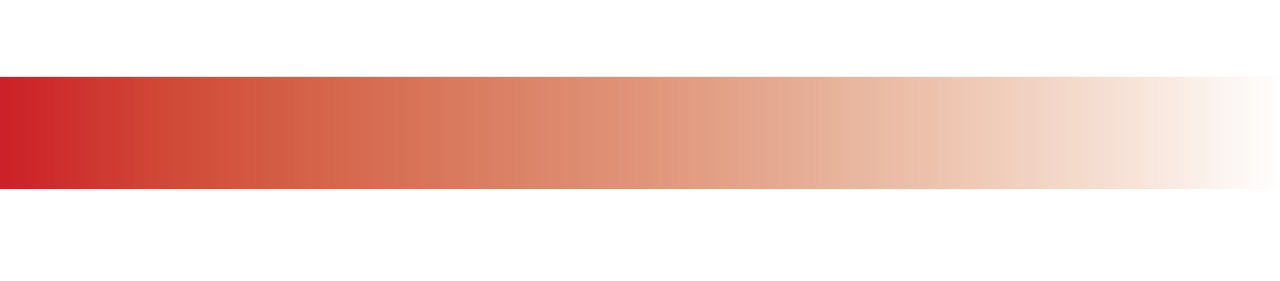 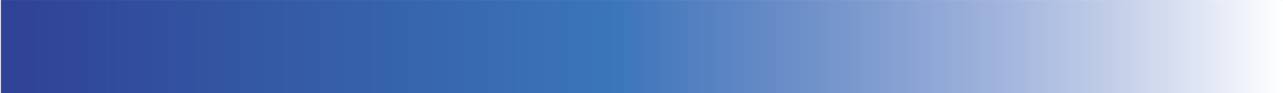 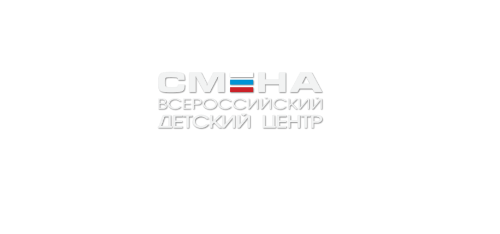 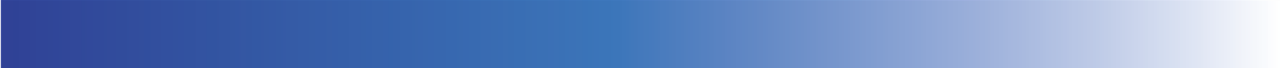 Контакты ВДЦ «Смена»
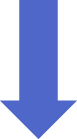 ВДЦ «Смена»Россия, 353407, Краснодарский край,c. Сукко, ул. Приморская, д. 7тел.: +7 (86133) 93-5-20e-mail: mail@smena.org
Сайт ВДЦ «Смена»   www.smena.org
Официальные группы в социальных сетях:
- Вконтакте
Facebook
Instagram
Twitter 
YouTube
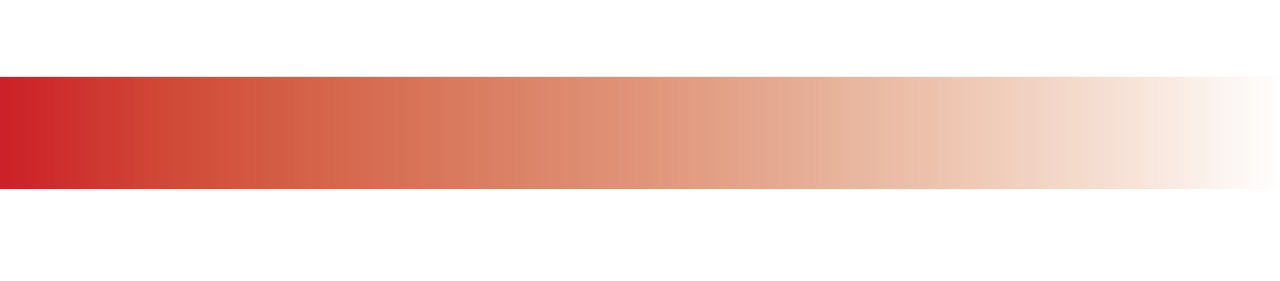 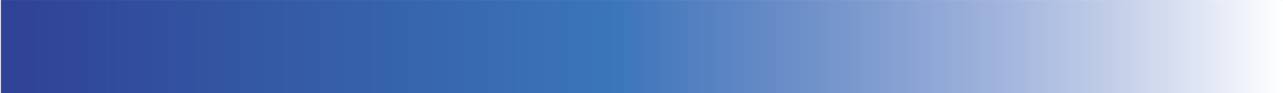 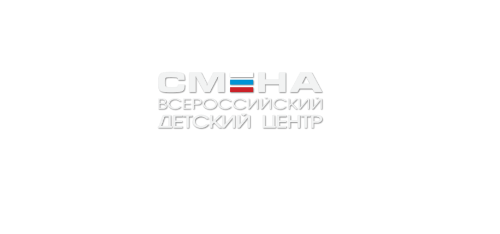 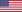 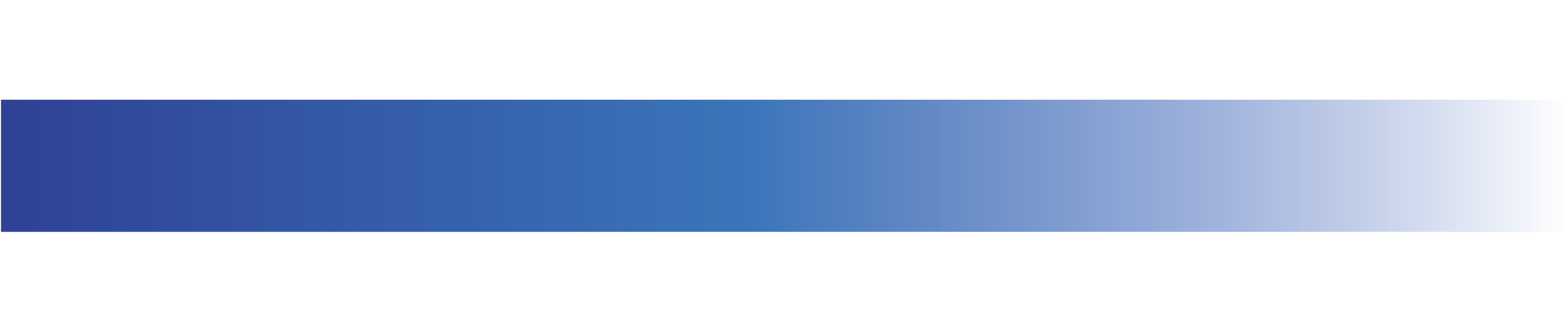 МИНИСТЕРСТВО ПРОСВЕЩЕНИЯ РОССИЙСКОЙ ФЕДЕРАЦИИ
ФЕДЕРАЛЬНОЕ ГОСУДАРСТВЕННОЕ БЮДЖЕТНОЕ ОБРАЗОВАТЕЛЬНОЕ УЧРЕЖДЕНИЕ 
 «ВСЕРОССИЙСКИЙ ДЕТСКИЙ ЦЕНТР «СМЕНА»
Спасибо 
за внимание!
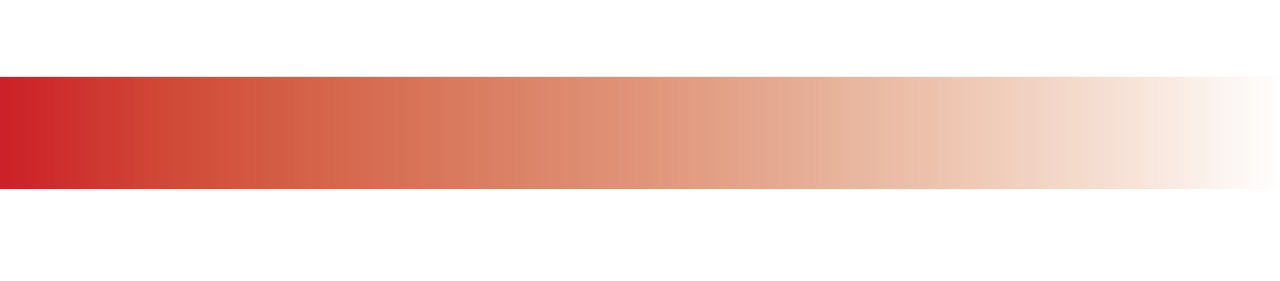 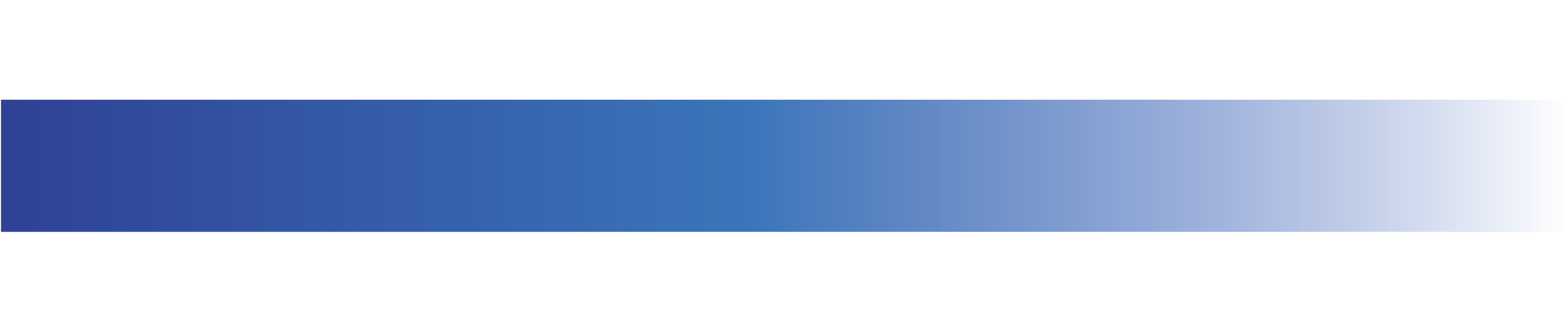 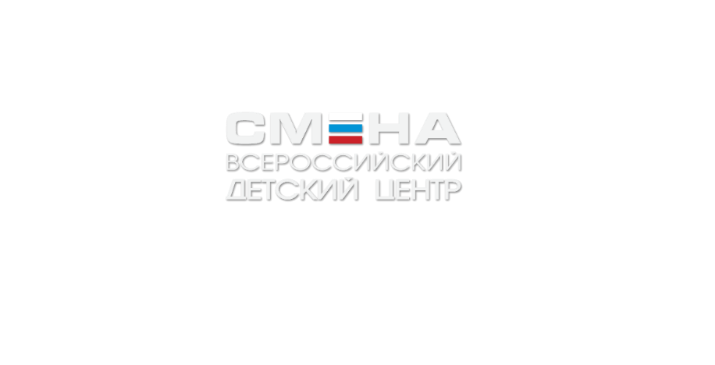